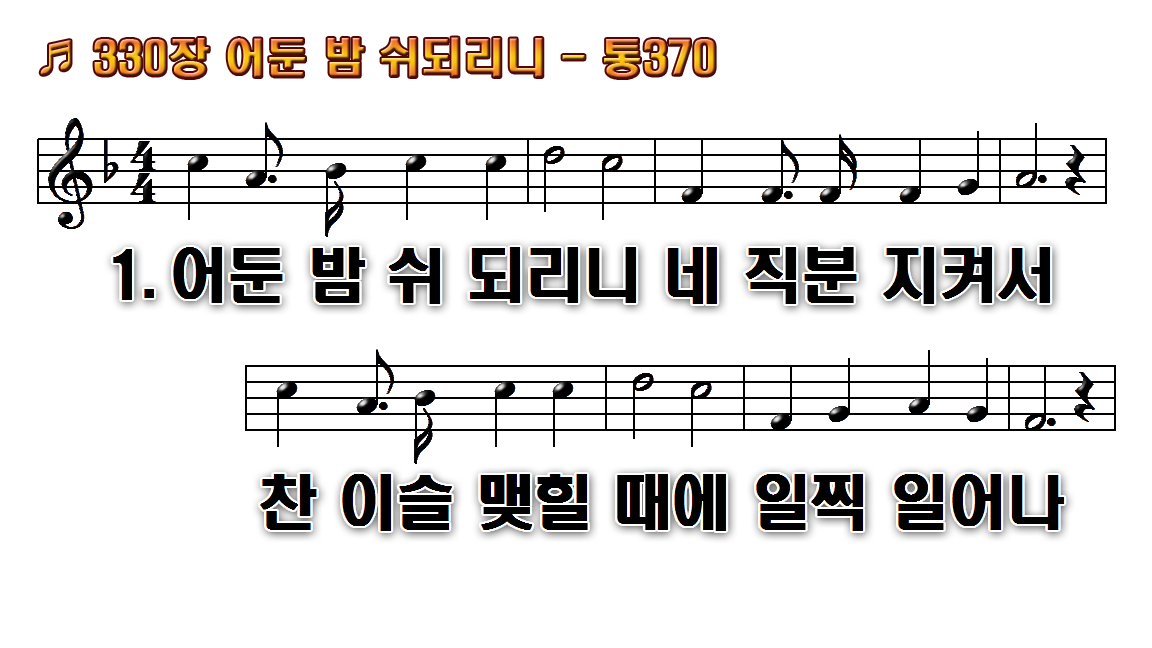 1.어둔 밤 쉬 되리니 네 직분
2.어둔 밤 쉬 되리니 네 직분
3.어둔 밤 쉬 되리니 네 직분
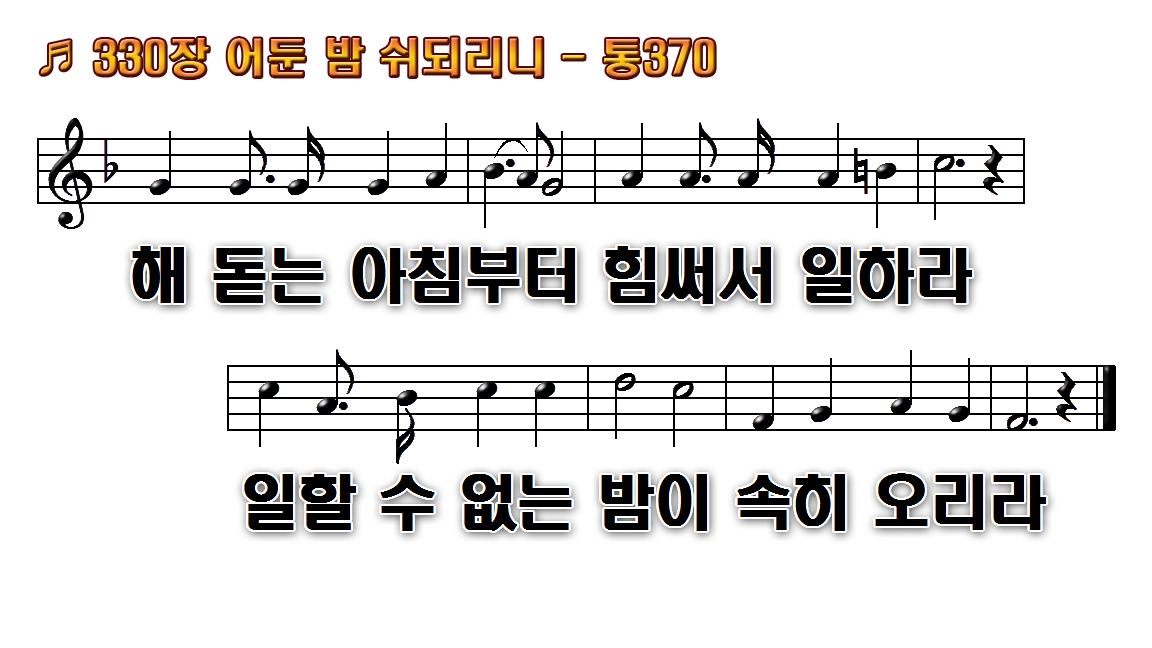 1.어둔 밤 쉬 되리니 네 직분
2.어둔 밤 쉬 되리니 네 직분
3.어둔 밤 쉬 되리니 네 직분
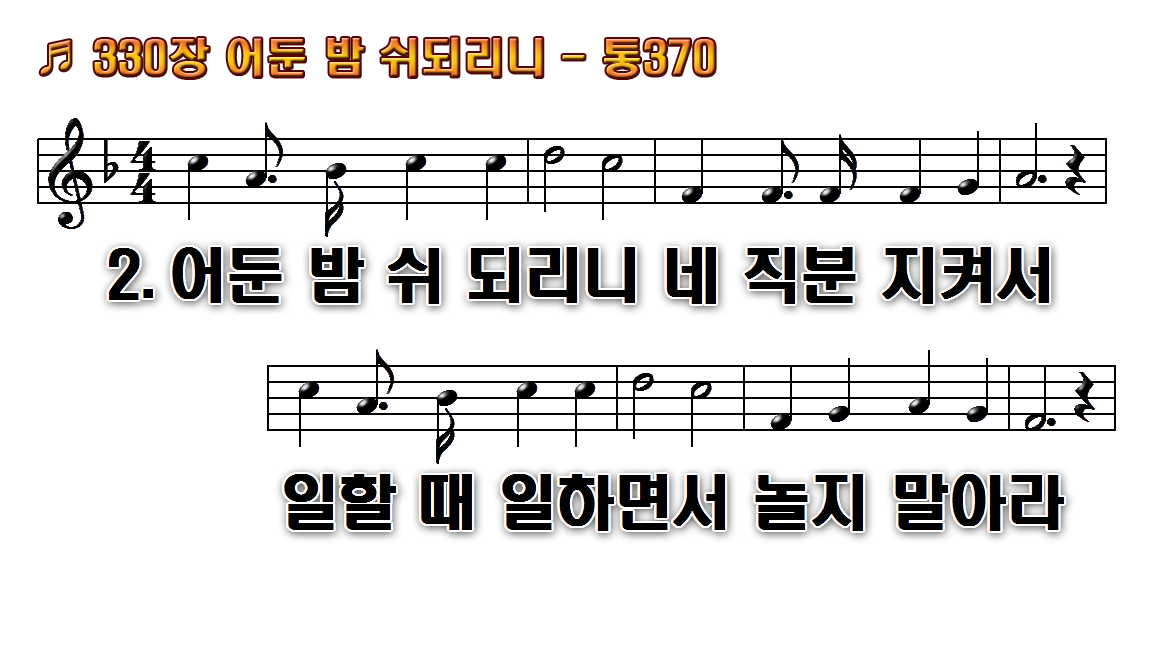 1.어둔 밤 쉬 되리니 네 직분
2.어둔 밤 쉬 되리니 네 직분
3.어둔 밤 쉬 되리니 네 직분
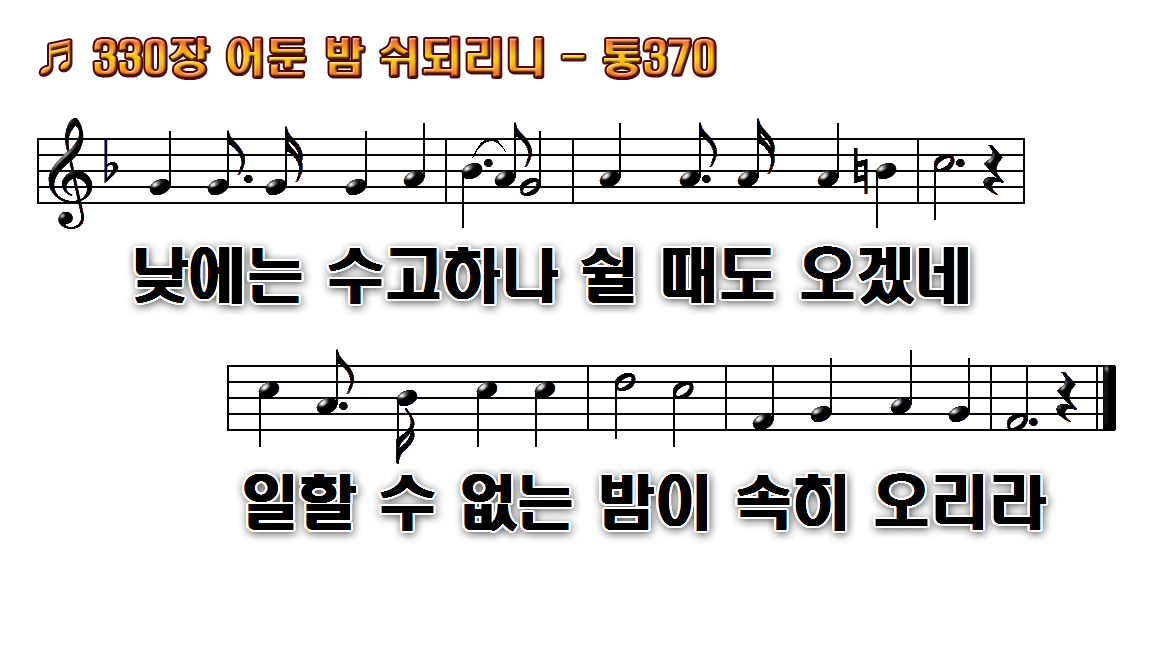 1.어둔 밤 쉬 되리니 네 직분
2.어둔 밤 쉬 되리니 네 직분
3.어둔 밤 쉬 되리니 네 직분
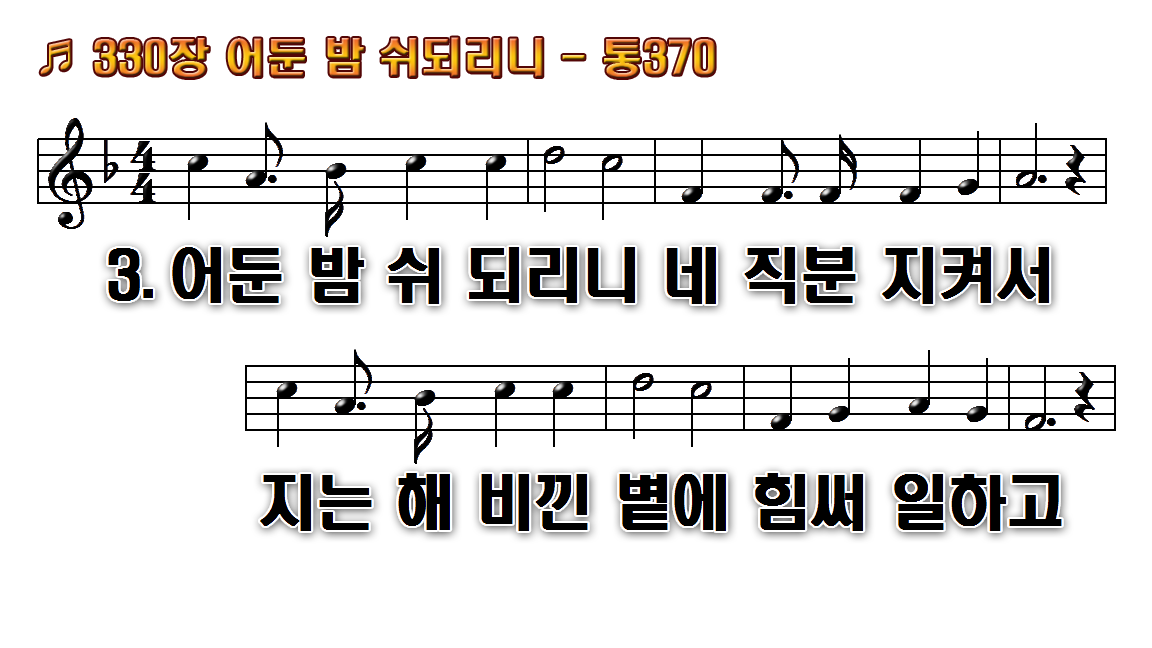 1.어둔 밤 쉬 되리니 네 직분
2.어둔 밤 쉬 되리니 네 직분
3.어둔 밤 쉬 되리니 네 직분
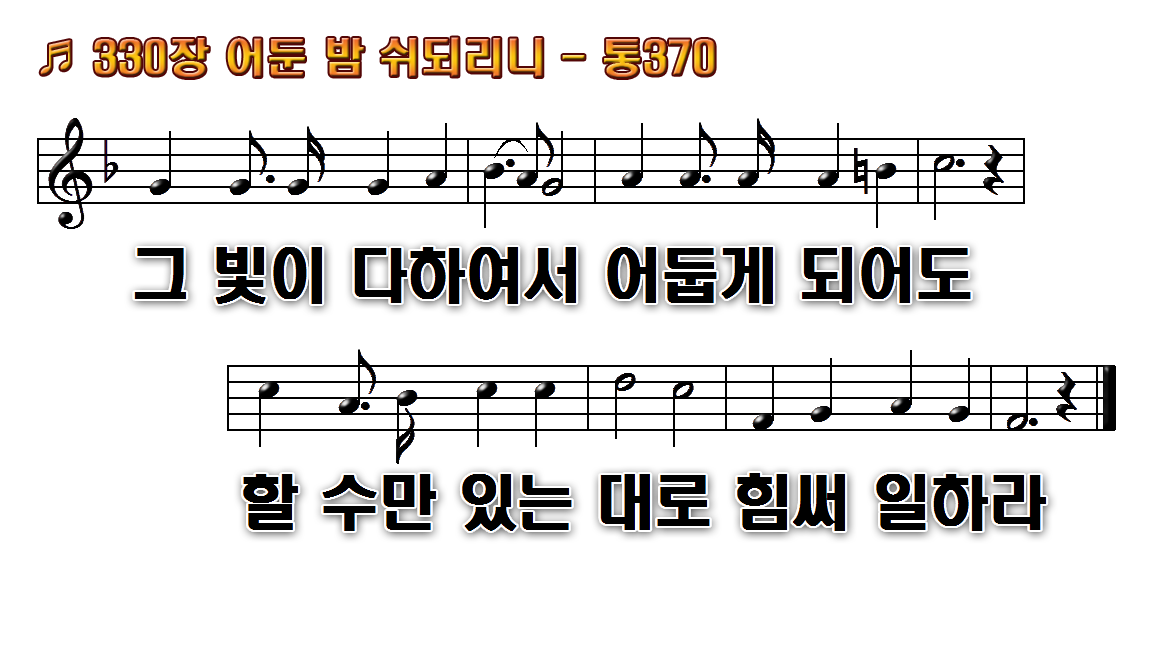 1.어둔 밤 쉬 되리니 네 직분
2.어둔 밤 쉬 되리니 네 직분
3.어둔 밤 쉬 되리니 네 직분
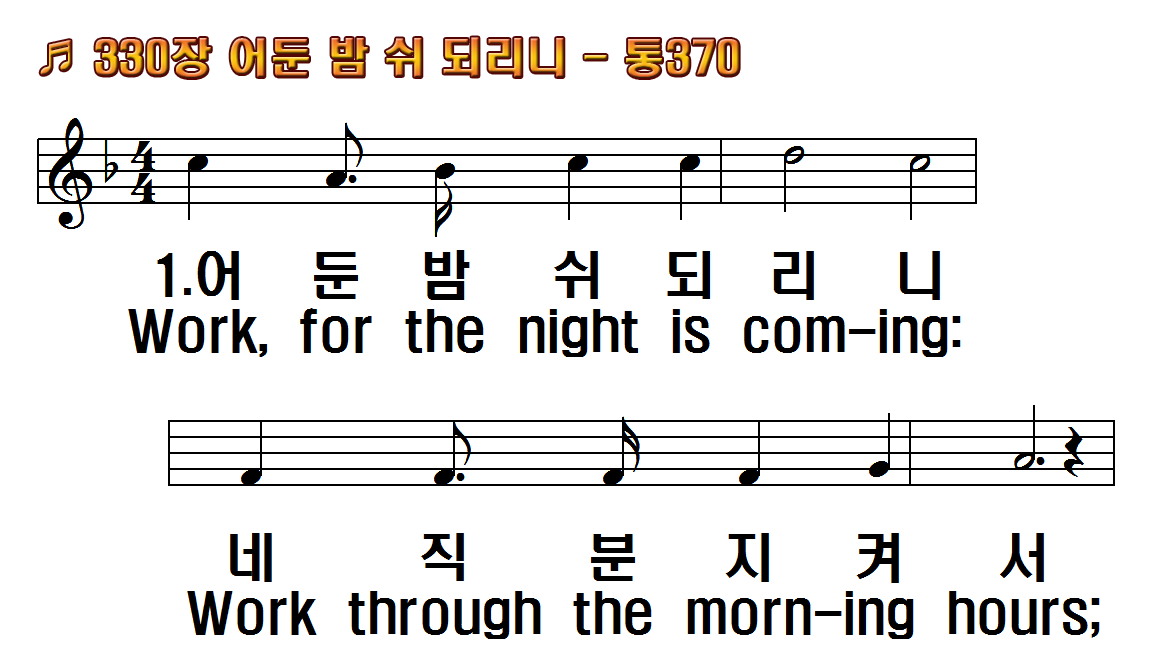 1.어둔 밤 쉬 되리니 네 직분
2.어둔 밤 쉬 되리니 네 직분
3.어둔 밤 쉬 되리니 네 직분
1.Work, for the night is
2.Work, for the night is
3.Work, for the night is
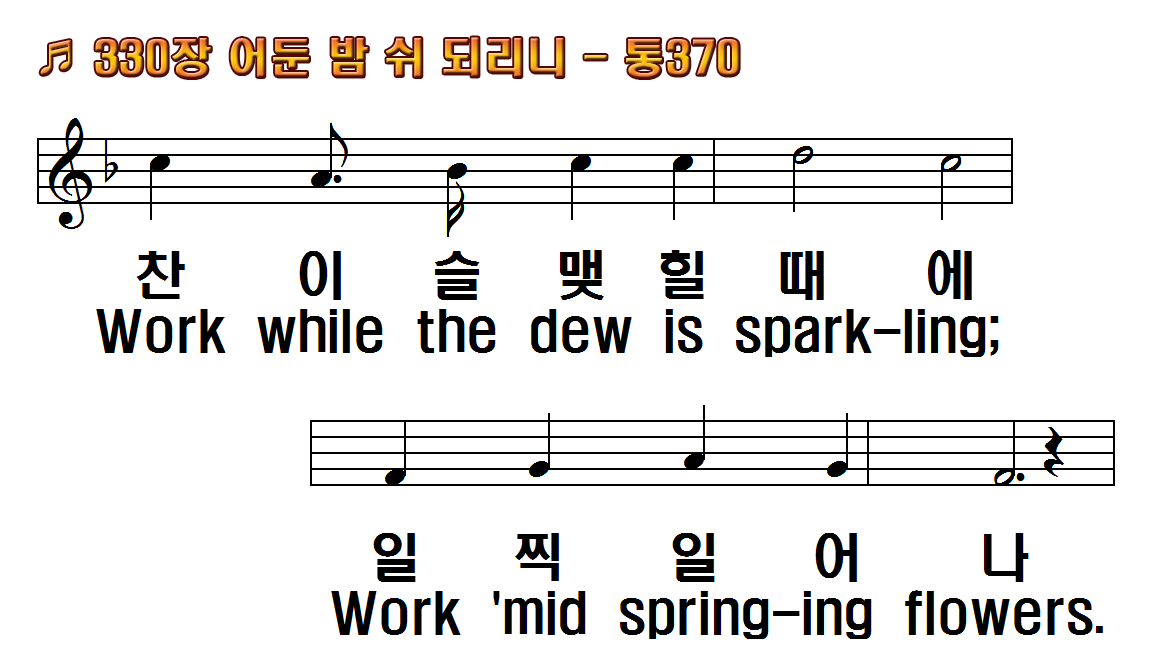 1.어둔 밤 쉬 되리니 네 직분
2.어둔 밤 쉬 되리니 네 직분
3.어둔 밤 쉬 되리니 네 직분
1.Work, for the night is
2.Work, for the night is
3.Work, for the night is
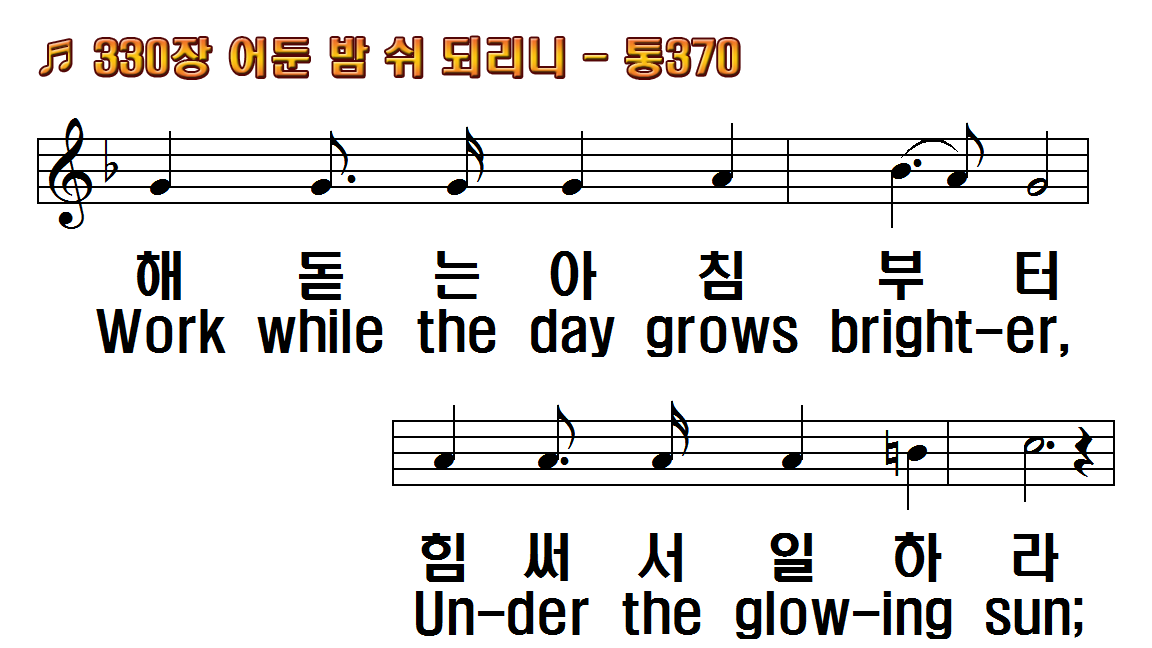 1.어둔 밤 쉬 되리니 네 직분
2.어둔 밤 쉬 되리니 네 직분
3.어둔 밤 쉬 되리니 네 직분
1.Work, for the night is
2.Work, for the night is
3.Work, for the night is
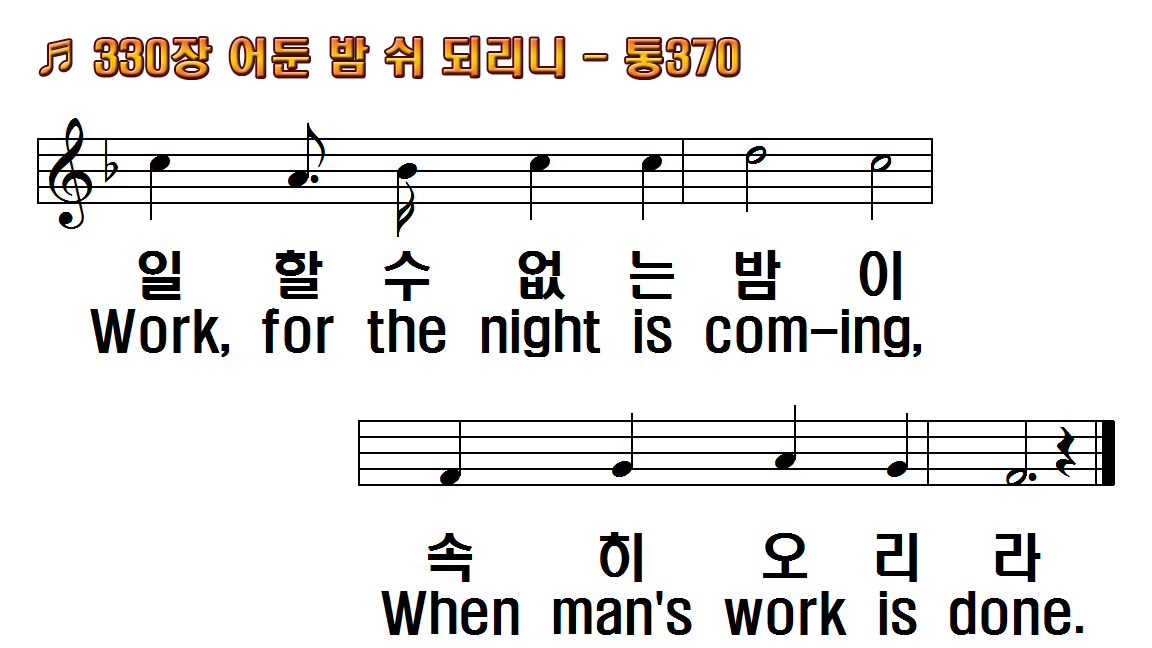 1.어둔 밤 쉬 되리니 네 직분
2.어둔 밤 쉬 되리니 네 직분
3.어둔 밤 쉬 되리니 네 직분
1.Work, for the night is
2.Work, for the night is
3.Work, for the night is
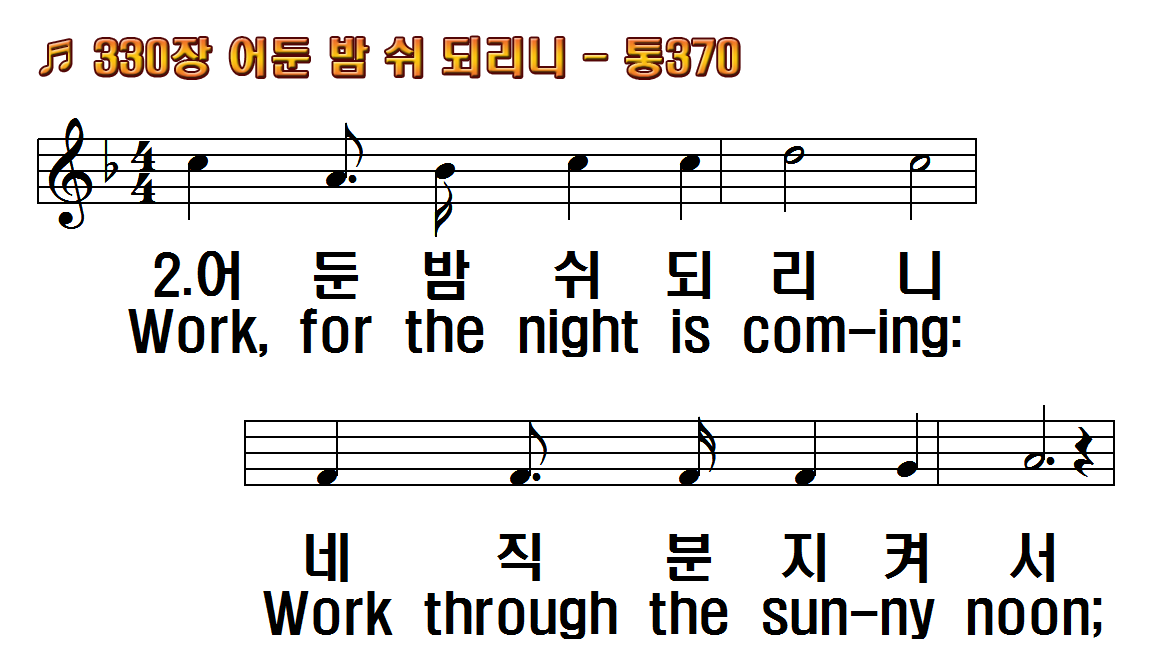 1.어둔 밤 쉬 되리니 네 직분
2.어둔 밤 쉬 되리니 네 직분
3.어둔 밤 쉬 되리니 네 직분
1.Work, for the night is
2.Work, for the night is
3.Work, for the night is
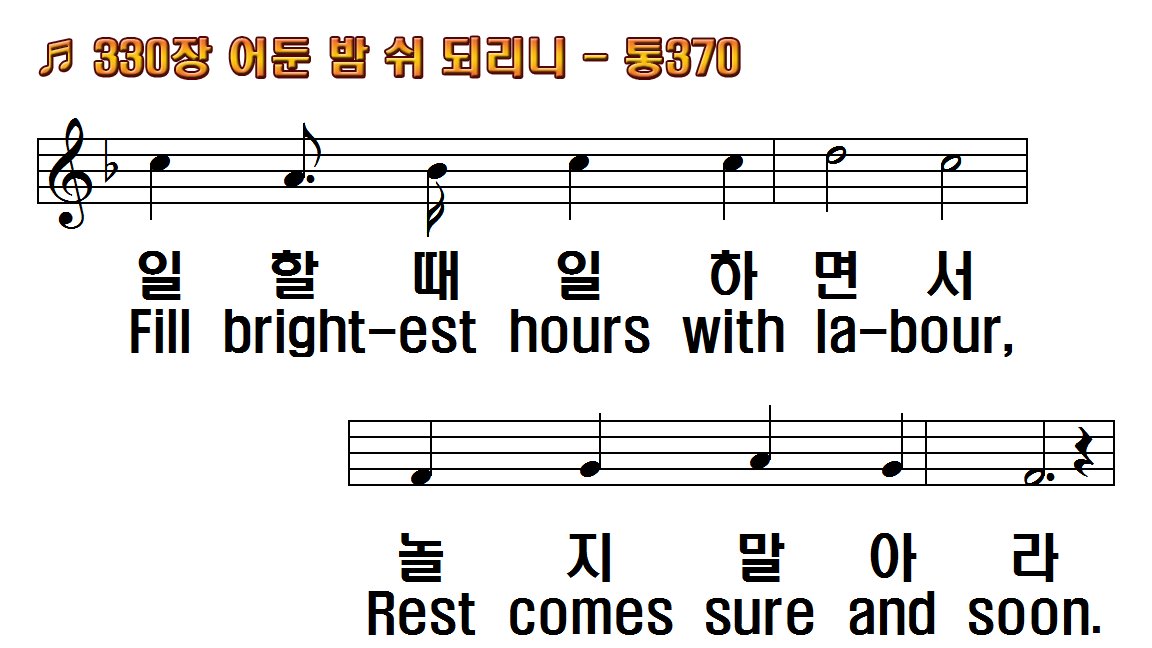 1.어둔 밤 쉬 되리니 네 직분
2.어둔 밤 쉬 되리니 네 직분
3.어둔 밤 쉬 되리니 네 직분
1.Work, for the night is
2.Work, for the night is
3.Work, for the night is
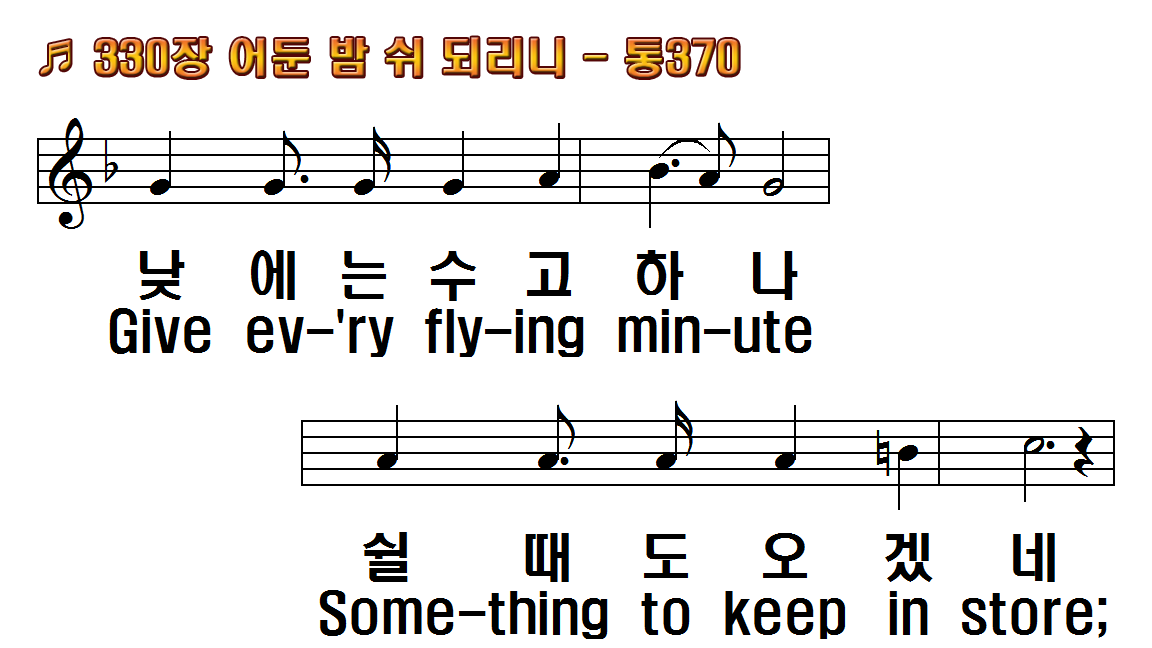 1.어둔 밤 쉬 되리니 네 직분
2.어둔 밤 쉬 되리니 네 직분
3.어둔 밤 쉬 되리니 네 직분
1.Work, for the night is
2.Work, for the night is
3.Work, for the night is
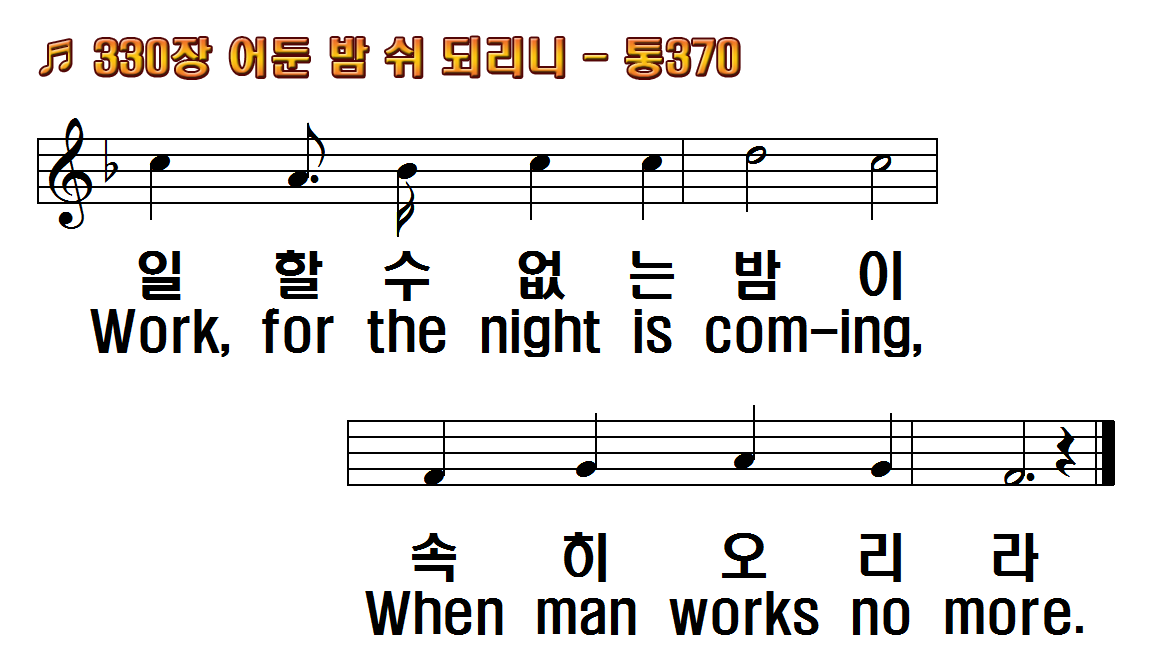 1.어둔 밤 쉬 되리니 네 직분
2.어둔 밤 쉬 되리니 네 직분
3.어둔 밤 쉬 되리니 네 직분
1.Work, for the night is
2.Work, for the night is
3.Work, for the night is
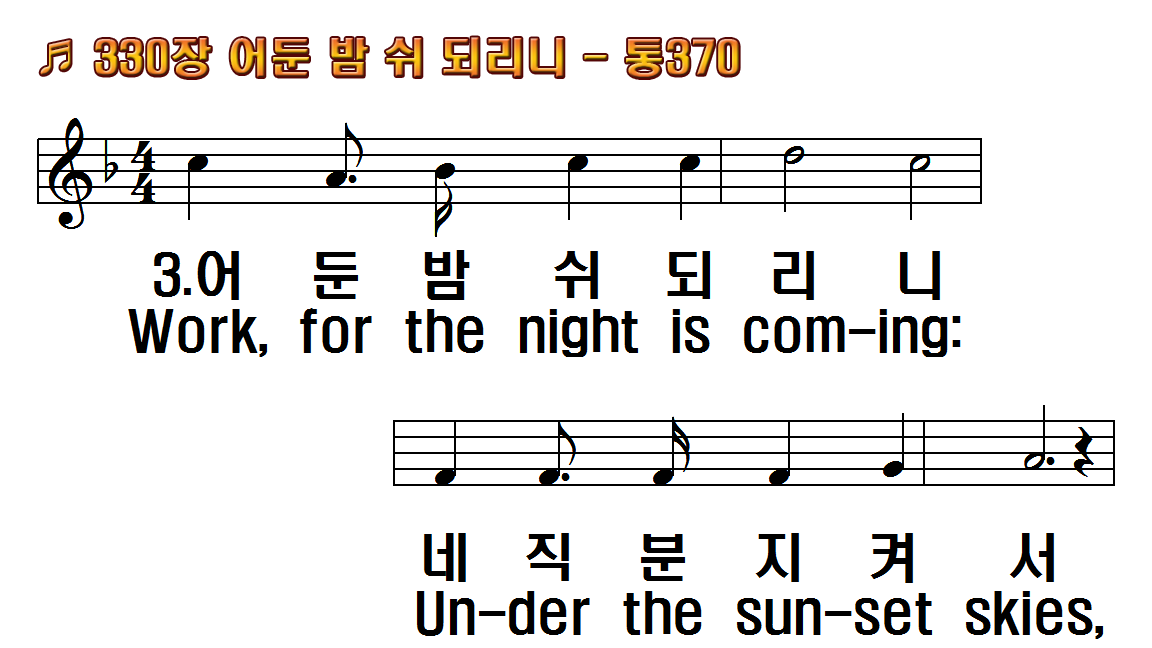 1.어둔 밤 쉬 되리니 네 직분
2.어둔 밤 쉬 되리니 네 직분
3.어둔 밤 쉬 되리니 네 직분
1.Work, for the night is
2.Work, for the night is
3.Work, for the night is
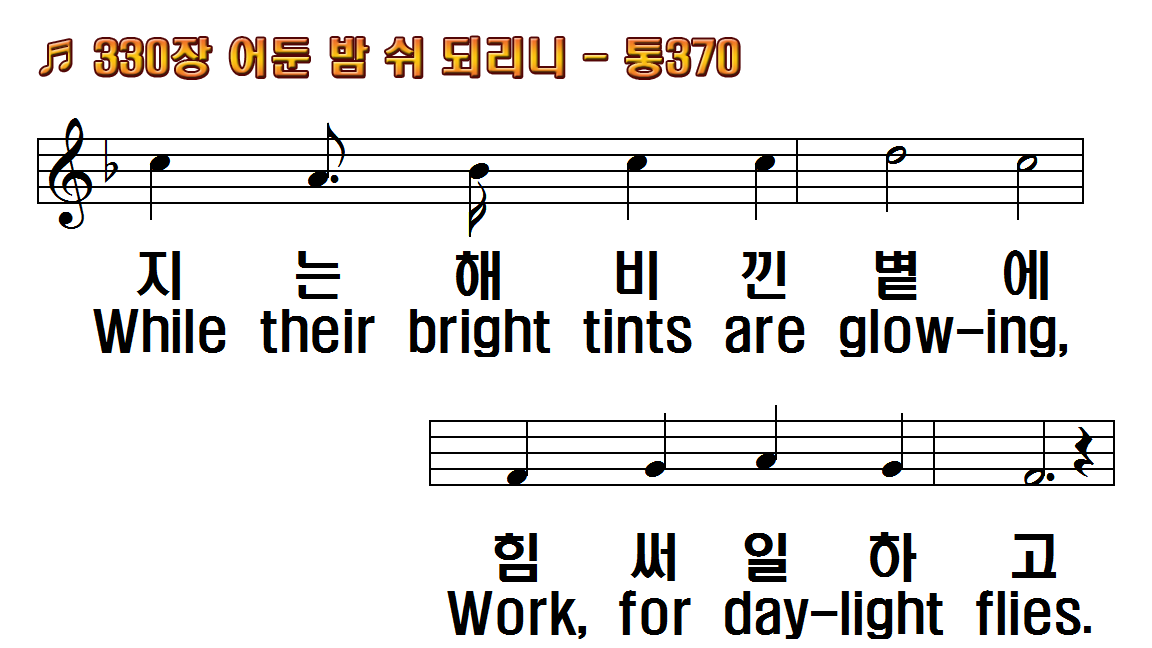 1.어둔 밤 쉬 되리니 네 직분
2.어둔 밤 쉬 되리니 네 직분
3.어둔 밤 쉬 되리니 네 직분
1.Work, for the night is
2.Work, for the night is
3.Work, for the night is
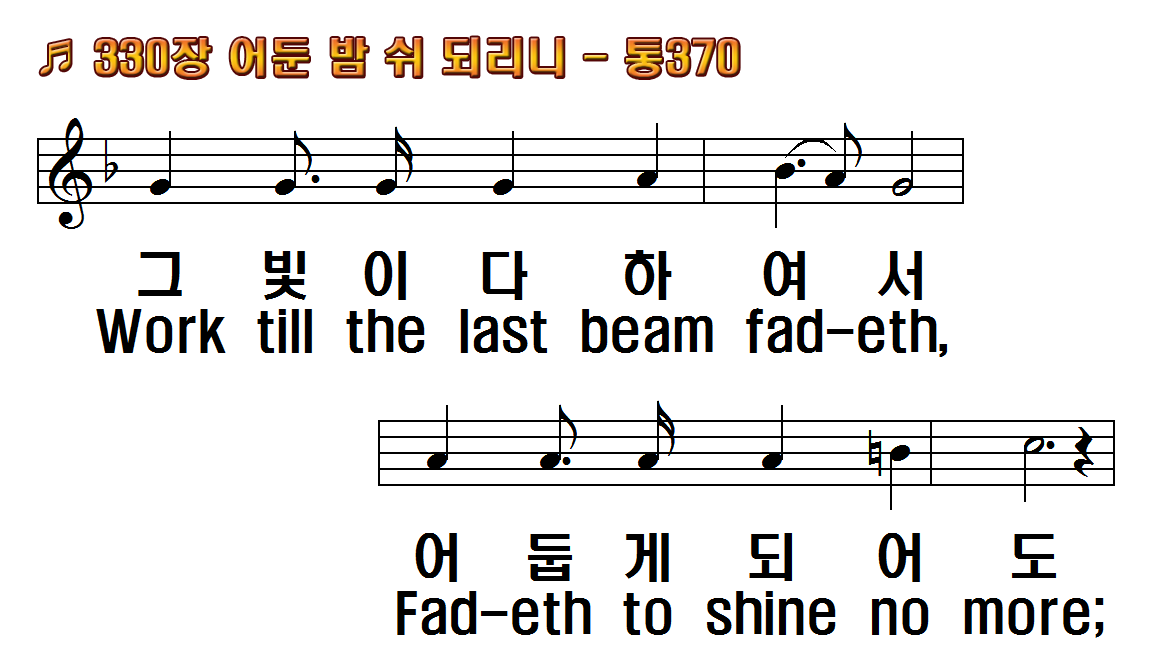 1.어둔 밤 쉬 되리니 네 직분
2.어둔 밤 쉬 되리니 네 직분
3.어둔 밤 쉬 되리니 네 직분
1.Work, for the night is
2.Work, for the night is
3.Work, for the night is
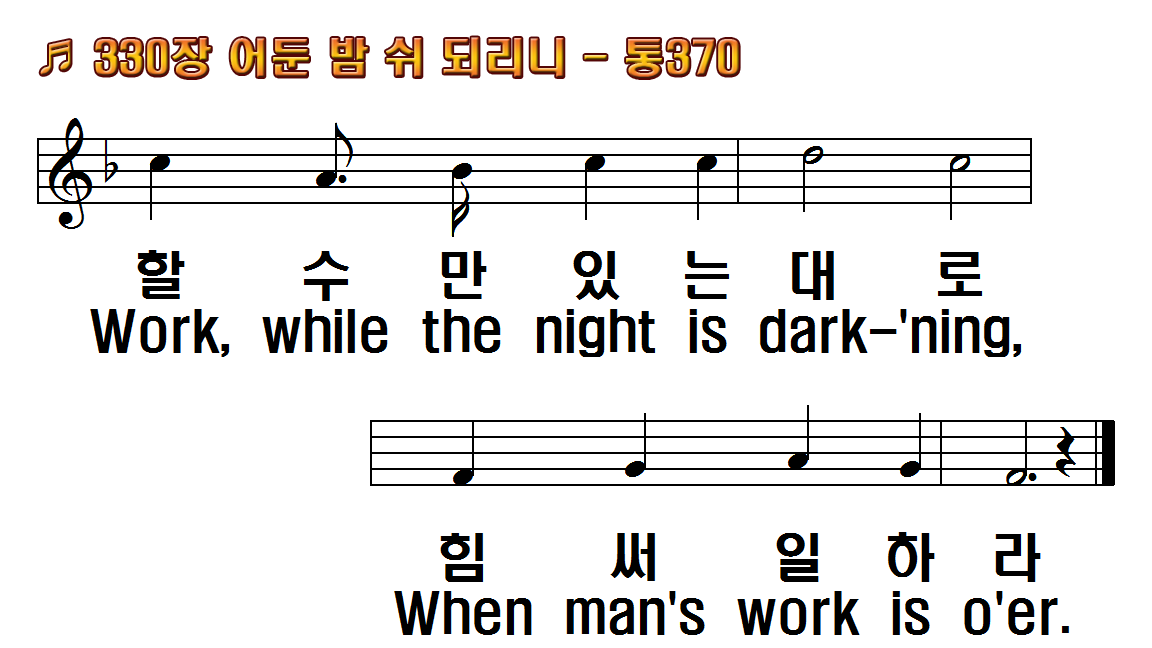 1.어둔 밤 쉬 되리니 네 직분
2.어둔 밤 쉬 되리니 네 직분
3.어둔 밤 쉬 되리니 네 직분
1.Work, for the night is
2.Work, for the night is
3.Work, for the night is